Workforce performance
Introduce the aims and objectives for the session.
Discuss workforce performance and how to calculate absentee rates. 
Calculate absentee rates and discuss with the group. 
Explain labour turnover and calculate this with the group. 
Use your knowledge to work out labour turnover. 
Describe labour productivity and calculate this with the group. 
Complete a Kahoot quiz on the topics above. 
Answers quiz questions as revision. 
Recap the aims and objectives for the session.
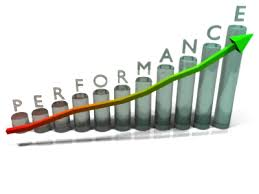 Workforce performance
It is important for a business to measure the effectiveness of its workforce. When managers examine workforce performance they are examining the effectiveness of human resource management (HRM) policies. 





Some elements of workforce performance cannot be directly measured – such as motivation and commitment.
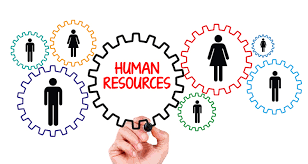 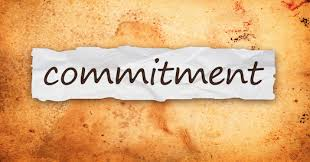 Workforce performance
However, there are a number of ways of more precisely measuring the effectiveness of HRM policies and workforce performance. 

The most popular of these are:

Absenteeism rates

Labour turnover

Labour productivity
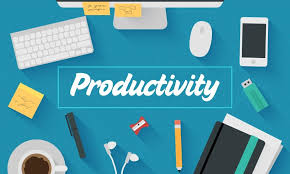 Absenteeism rates
Absence from the workforce can occur for a wide variety of reasons. Whatever the reason it is a problem for businesses of all sizes and it needs to be carefully monitored. 






If an employee misses 13 working days out of 253 working days in a year, the absenteeism rate for that individual would be over 5%.
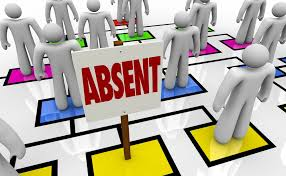 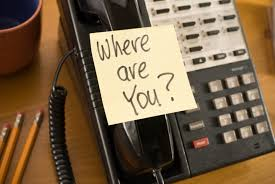 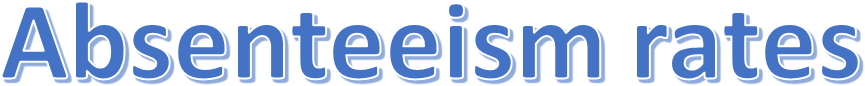 To calculate a business’s absenteeism rates take the total number of workers (say 300 workers) and multiply by the number of working days in a year (this varies from job to job, but is typically 253 days per year) – this gives the total number of working days as 75 900. 





If there was a total of 980 sick days taken in the year, the business’s absenteeism rate would be 1.29%.
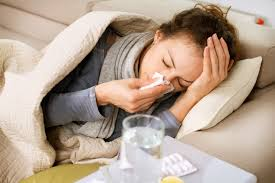 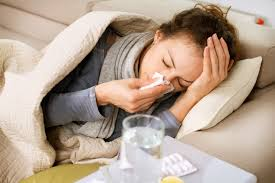 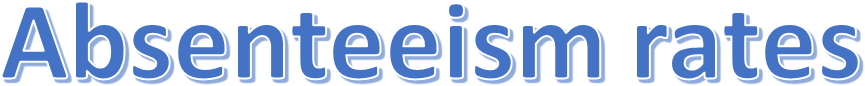 A high level of absenteeism may be an indicator of dissatisfaction and demotivation in the workplace. Whatever the reason, a business needs to address the issue as the impact of absenteeism is never positive. 





Absenteeism also increases costs for a business and may impact on the performance of the business, such as missed phone calls or poor quality service.
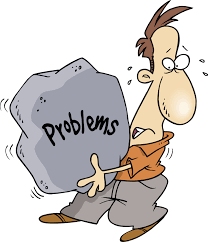 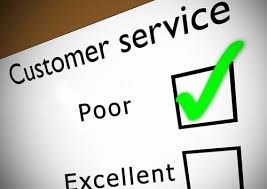 Absenteeism rate – Formula
Absenteeism rate =

Total number of staff absence days over a year   
Total number of working days that should have been worked   x 100/1 

Total number of staff absence days = 344

Total number of working days = 7,800

Absenteeism rate = 4.41%
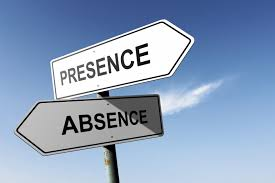 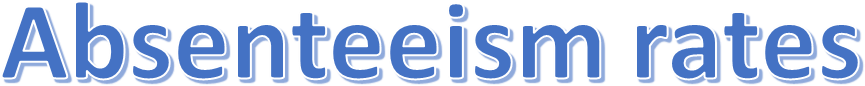 Approximately 40 million days are lost each year in the UK due to workplace absenteeism. A total of 93% of employees say that colds and flu are the reason for being away from work. However, research indicates that in reality at least half of all workplace absence has absolutely nothing whatsoever to do with health. 



In fact workers may decide to stay away from the office for a variety of work, personal or domestic issues. These include bullying in the workplace, responsibility for children or elderly relatives, job demotivation, low pay and the occasional hangover.
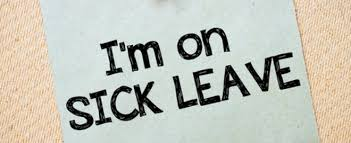 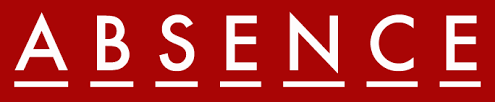 Activity 1
Task: 

Calculate absentee rates





 
Time: 15 mins
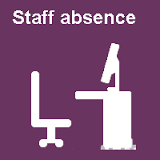 Labour turnover
This is a measure of the rate at which employees are leaving an organisation. 





Some businesses will have a naturally high level of staff turnover – these might include direct sales organisations and fast-food outlets, where staff turnover might be as high as 60% per annum.
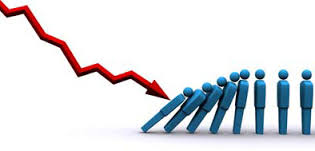 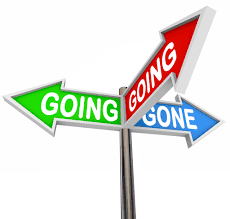 Labour turnover
In other types of businesses staff turnover is much lower; for example, banks generally experience an annual staff turnover of around 5%. 





The percentage staff turnover can be measured by dividing the number of leavers by the average number of full-time employees over a given period.
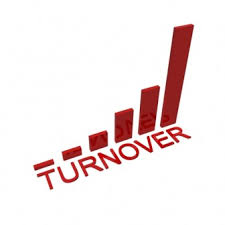 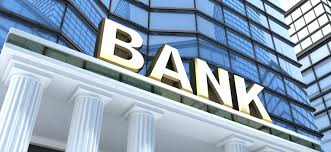 Labour turnover – formula
Labour turnover =     

Number of staff leaving
Average number of staff employed            x100/1

 A business has 11 000 staff of whom 550 leave in one year. What is the rate of staff turnover?

550            X100/1  =  5%
11,000
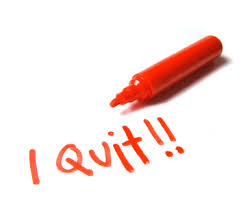 Labour turnover – core workers
A refinement of this measure would be to examine staff turnover among core workers: i.e. those who are regarded as critical to the success of the company. 





The same formula as above would be used, but now we only measure turnover in a specific group.
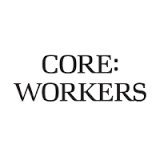 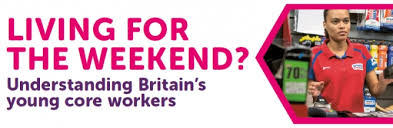 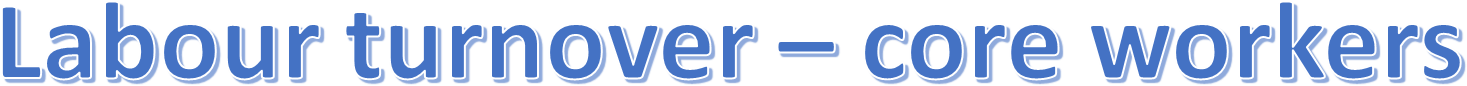 The advantage of this method is that it focuses on the important members of staff, whilst examining turnover in the whole organisation might be a less meaningful exercise. 




The ‘call centre’ industry is one of the worst for both staff turnover and absenteeism, with a staff turnover rate of 25% and an absenteeism rate of 35%, one in three days missed from work compared to a national average of 3%.
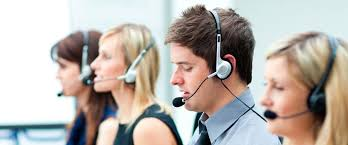 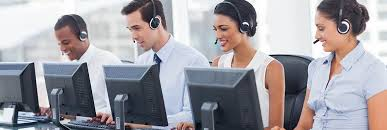 Activity 2
Task: 


Calculate labour turnover. 





Time: 15 mins
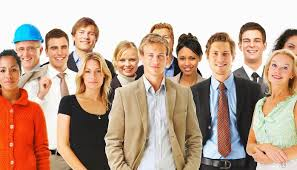 Labour productivity
Productivity is a measurement of the efficiency with which a business turns production inputs into output.






 Labour productivity is the most common measure – output per worker. It is a very important measure because of the impact on labour costs per unit produced.
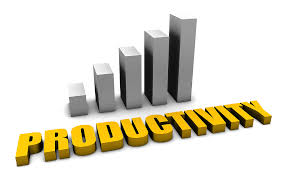 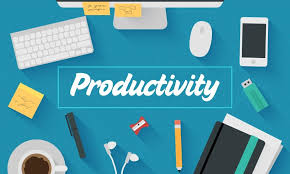 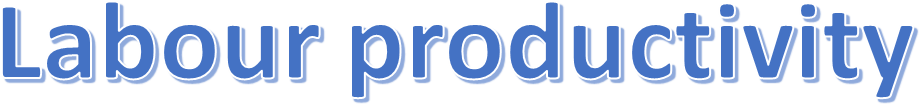 Higher productivity means lower labour costs and, as a result, greater competitiveness. For example, the automobile industry measures the output of cars per worker per year.





 If HRM policies are working, productivity should improve; assuming that capital investment is on par with competitors, productivity should be as good as, or better than, competitors.
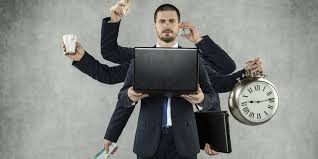 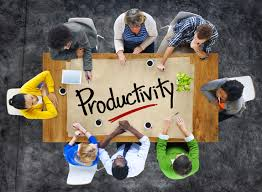 Labour productivity – Formula
Labour productivity =

Total output per period of time 
Average number of employees per period of time


Total output = 12,000 
Average number of employees = 150

Labour productivity = 80 units per worker
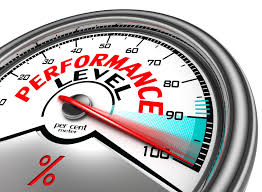 Activity 3
Task: 

Calculate labour productivity.





 
Time: 10 mins
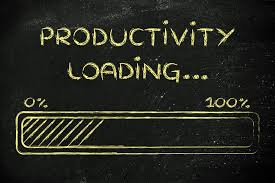 Activity 4
Task: 

Workforce performance – Kahoot quiz 






Time: 15 mins
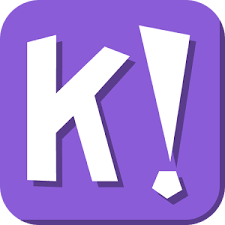 Activity 5
YouTube video – Productivity

 https://www.youtube.com/watch?v=KJsKzDKsi7Q
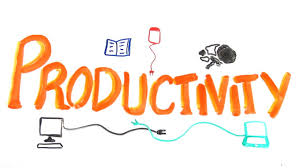 Workforce performance
Introduce the aims and objectives for the session.
Discuss workforce performance and how to calculate absentee rates. 
Calculate absentee rates and discuss with the group. 
Explain labour turnover and calculate this with the group. 
Use your knowledge to work out labour turnover. 
Describe labour productivity and calculate this with the group. 
Complete a Kahoot quiz on the topics above. 
Answers quiz questions as revision. 
Recap the aims and objectives for the session.
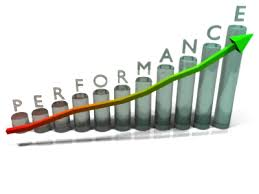